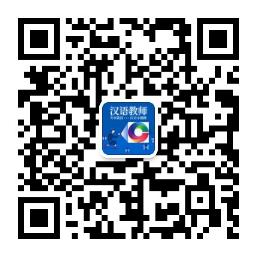 wénjùhé
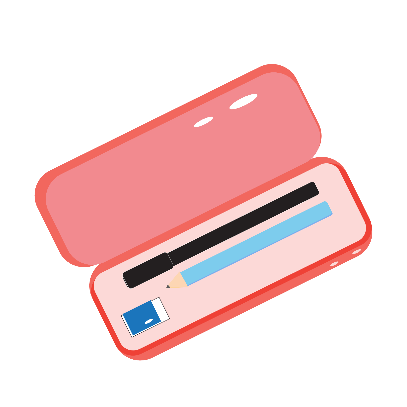 文具盒
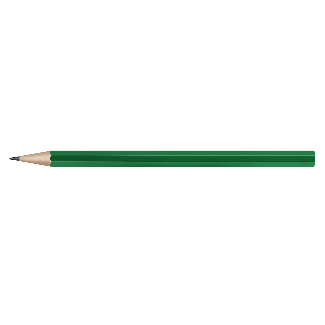 qiānbǐ
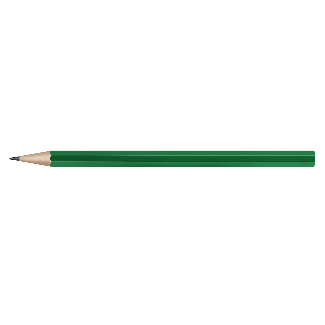 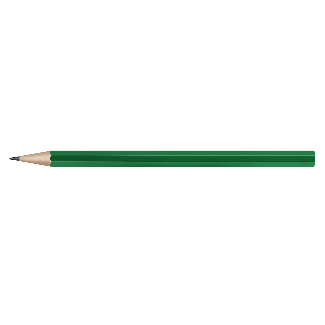 铅笔
xiànɡpí
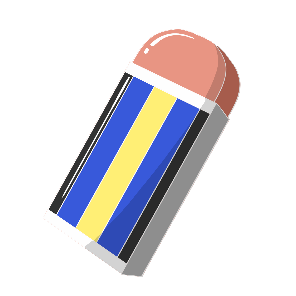 橡皮
chǐzi
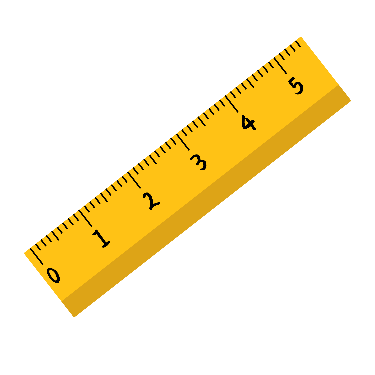 尺子
juǎnbǐdāo
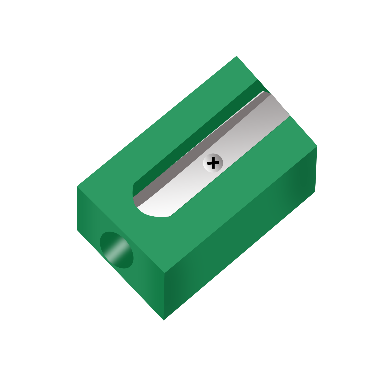 卷笔刀
jiǎndāo
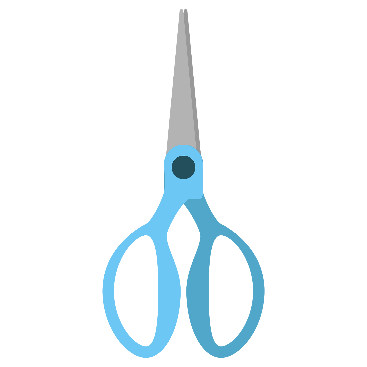 剪刀
jiāoshuǐ
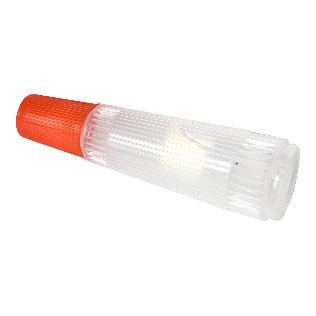 胶水
shuǐcǎibǐ
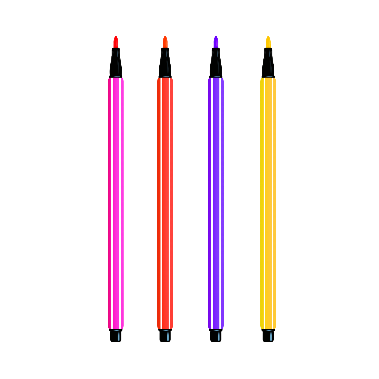 水彩笔
1.请学生根据提示选择正确的图片；
2.点击选项，如果答案正确出现对号，如果错误重新选择；
3. 点击箭头进入下一题。
GO
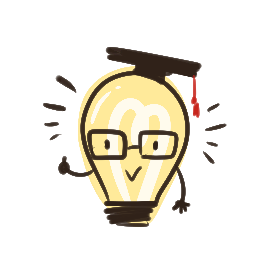 剪刀
这是什么？
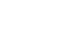 1
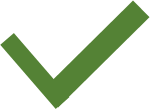 文具盒
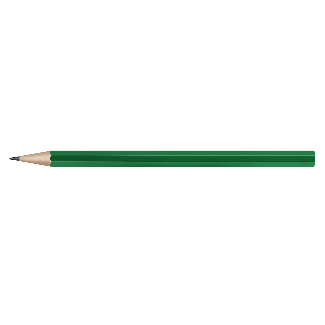 5
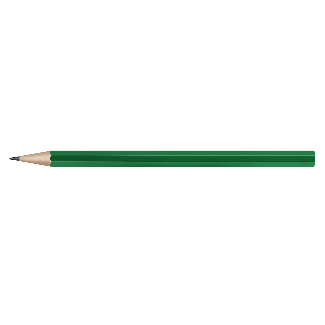 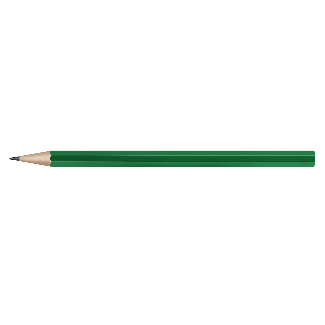 铅笔
2
卷笔刀
6
橡皮
胶水
3
4
尺子
水彩笔
7
8
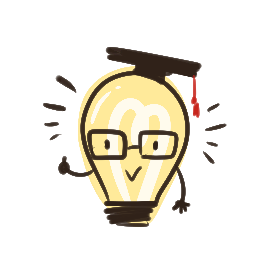 剪刀
这是什么？
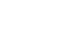 1
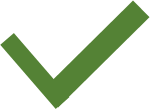 文具盒
5
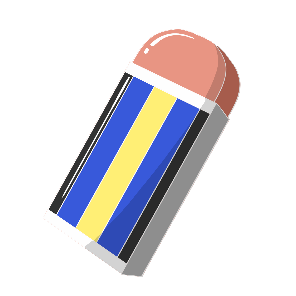 铅笔
2
卷笔刀
6
橡皮
胶水
3
4
尺子
水彩笔
7
8
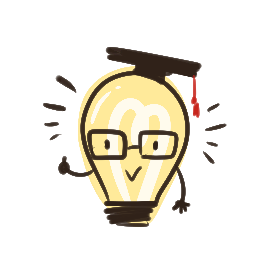 剪刀
这是什么？
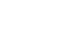 1
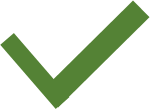 文具盒
5
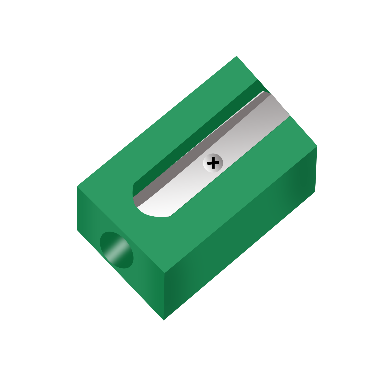 铅笔
2
卷笔刀
6
橡皮
胶水
3
4
尺子
水彩笔
7
8
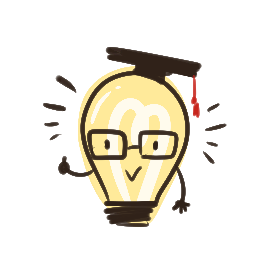 剪刀
这是什么？
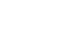 1
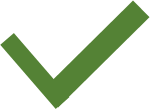 文具盒
5
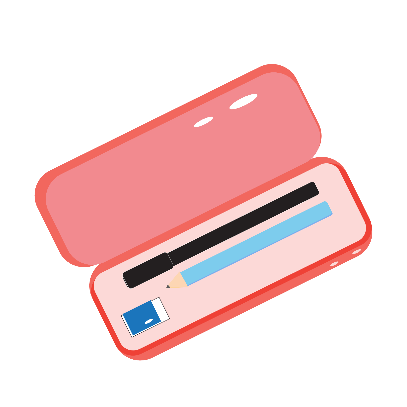 铅笔
2
卷笔刀
6
橡皮
胶水
3
4
尺子
水彩笔
7
8
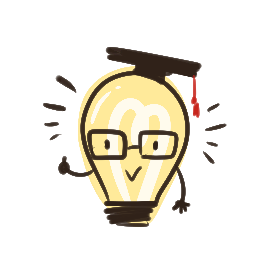 剪刀
这是什么？
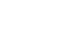 1
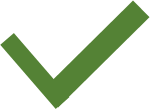 文具盒
5
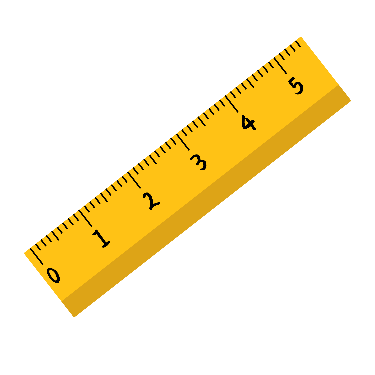 铅笔
2
卷笔刀
6
橡皮
胶水
3
4
尺子
水彩笔
7
8
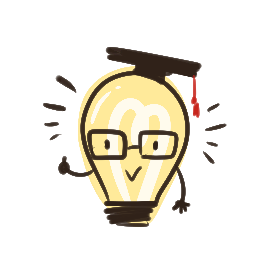 剪刀
这是什么？
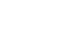 1
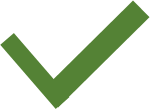 文具盒
5
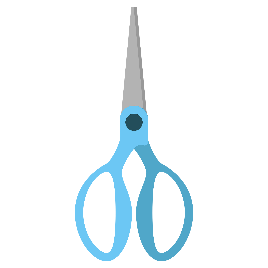 铅笔
2
卷笔刀
6
橡皮
胶水
3
4
尺子
水彩笔
7
8
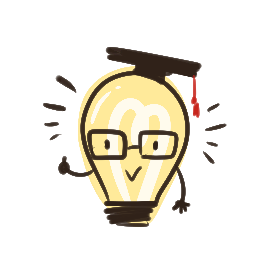 剪刀
这是什么？
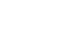 1
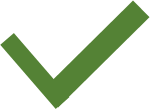 文具盒
5
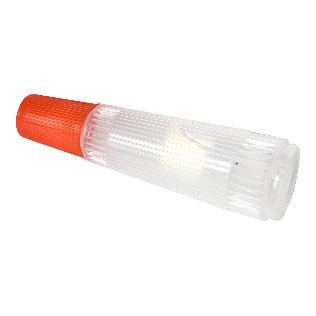 铅笔
2
卷笔刀
6
橡皮
胶水
3
4
尺子
水彩笔
7
8
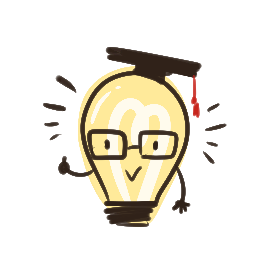 剪刀
这是什么？
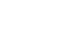 1
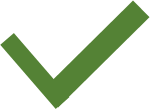 文具盒
5
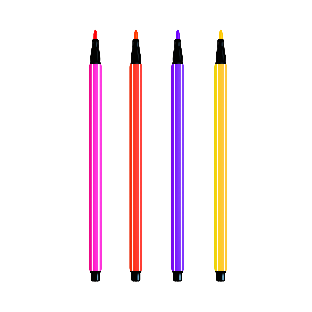 铅笔
2
卷笔刀
6
橡皮
胶水
3
4
尺子
水彩笔
7
8
点击获取更多资源，让你的课堂更精彩！